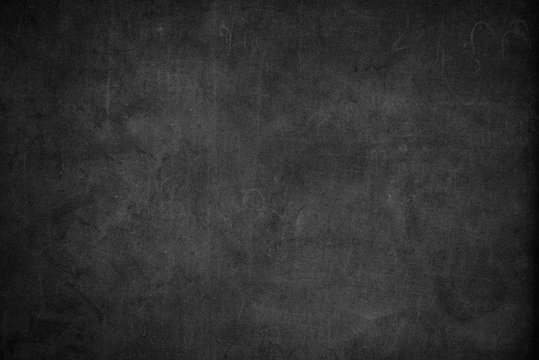 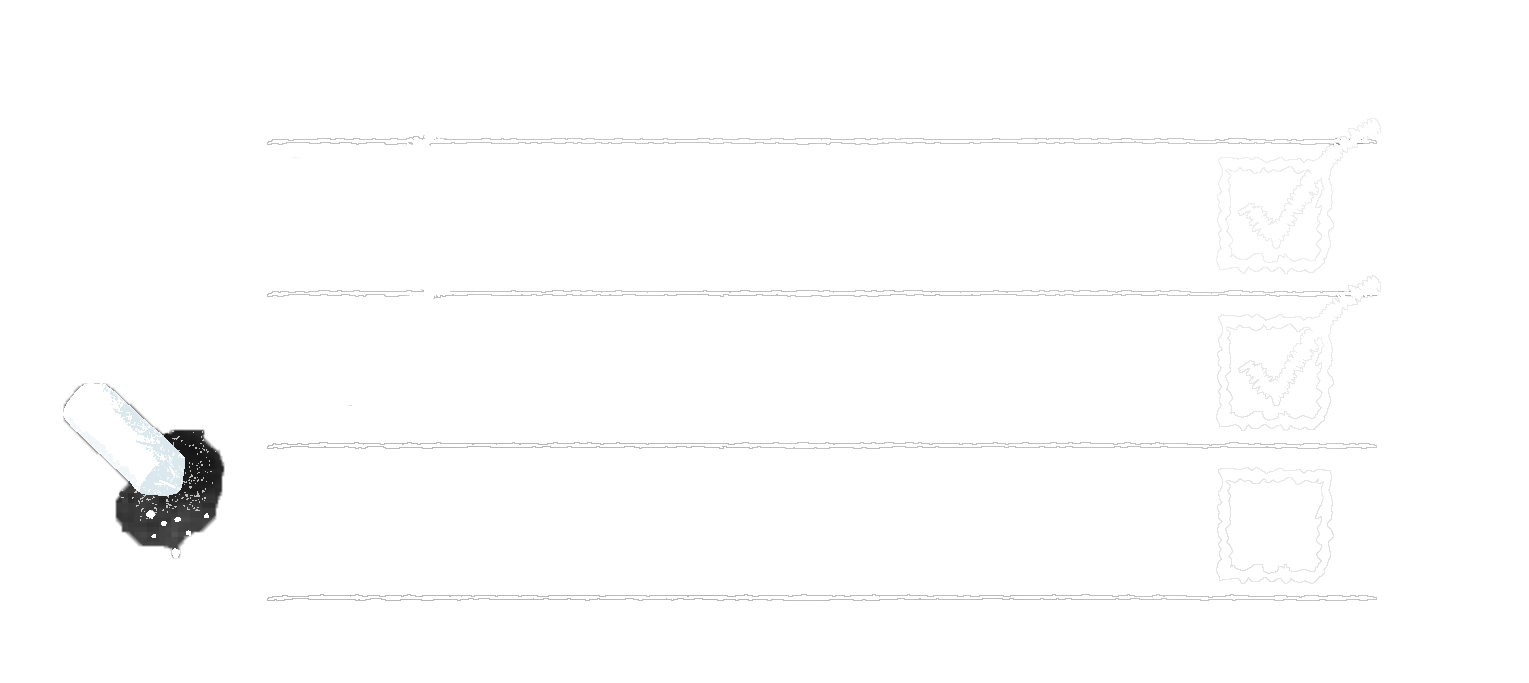 الملابس
المستلزمات
التأمين الصحي
هل أنت مستعد للعودة إلى الدراسة؟
تأكّد من إنجاز مهام قائمتك بأكملها، بما في ذلك التأمين الصحي!
زُر commonhelp.gov للتقديم أو coverva.dmas.virginia.org لمعرفة المزيد من المعلومات.
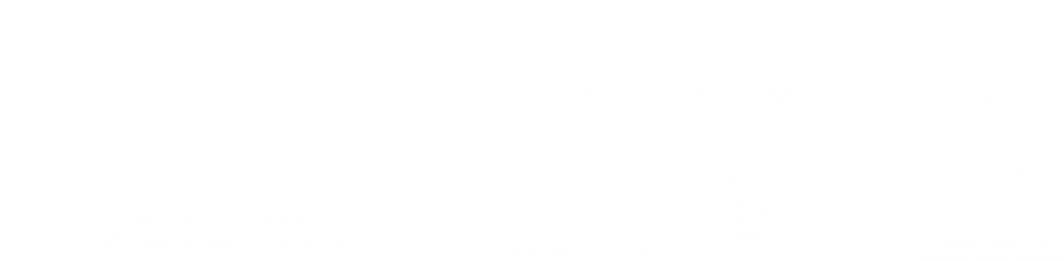 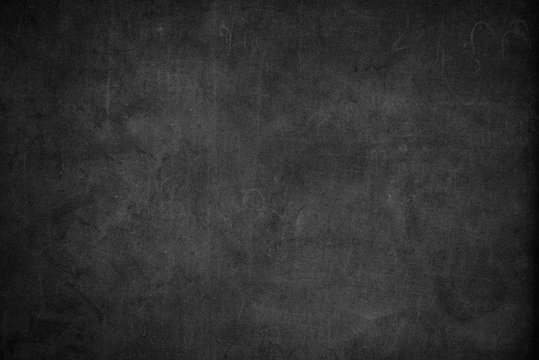 هل رأيت النشرة الجديدة لعام 2023 بشأن العودة إلى الدراسة؟
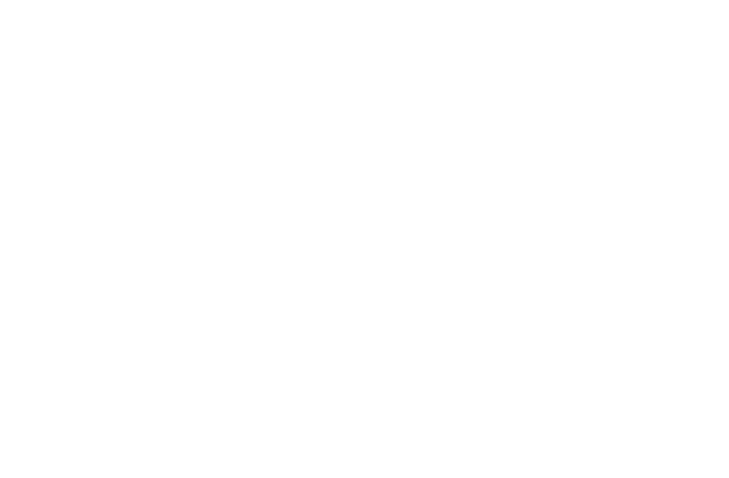 تفضّل بزيارة coverva.dmas.virginia.gov/learn/insurance- for-children/back-to-school واطّلِع علىالصفحات الإلكترونية الجديدةعن العودة إلى الدراسة!
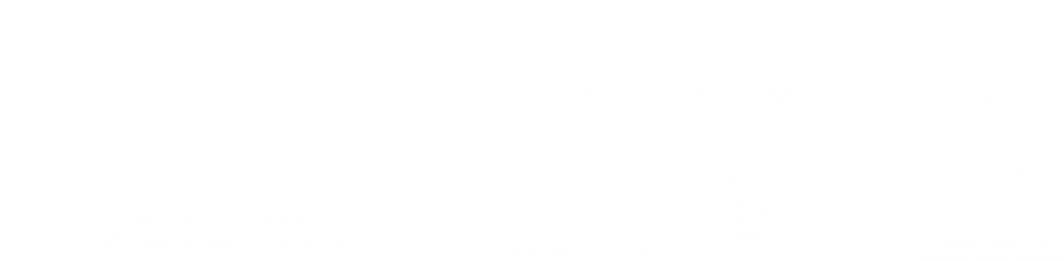 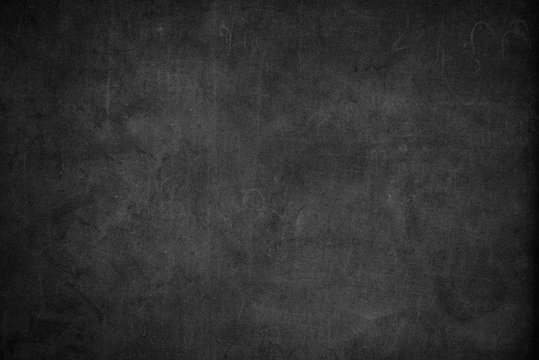 حان وقت تحديد مواعيد فحوصات أسنانك قبل العودة إلى الدراسة!
تشمل خطة Medicaid زيارات عيادة الأسنان المنتظمة وعمليات التنظيف لتنعم بصحة جيدة طوال العام.
زُر coverva.dmas.virginia.org اليوم لمعرفة المزيد!
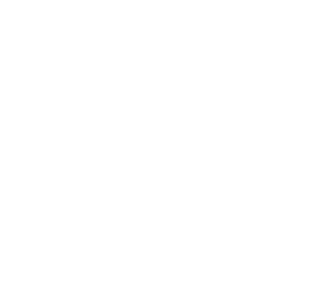 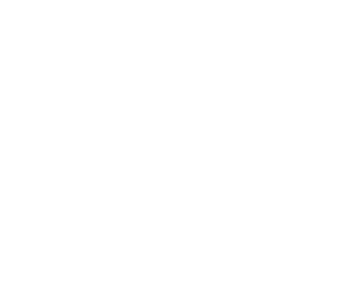 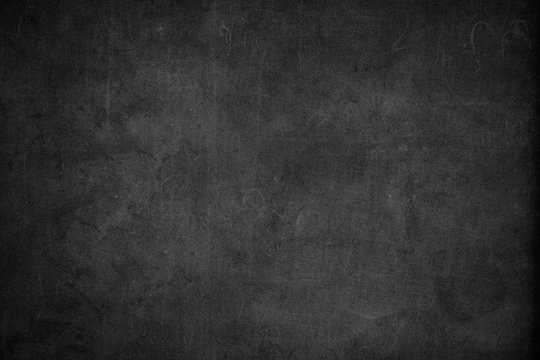 هل تعلم؟ تشمل خطة MEDICAID ما يلي:
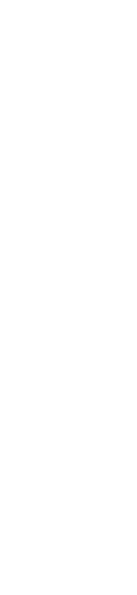 الرعاية الصحية النفسية
رعاية الطوارئ
رعاية البصر والنظارات
الفحوصات والأشعة السينية
الإقامات في المستشفيات
...وغير ذلك الكثير!
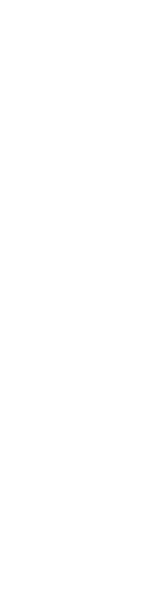 الفحوصات الصحية السنوية للرضّع والأطفال والمراهقين
أدوية الوصفات الطبية
الجرعات المعزِّزة
زيارات الأطباء
رعاية الأسنان
تفضّل بزيارة commonhelp.gov لتقديم طلب أو
coverva.dmas.virginia.gov للاطّلاع على المزيد من المعلومات
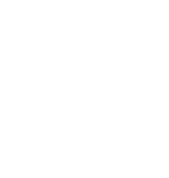 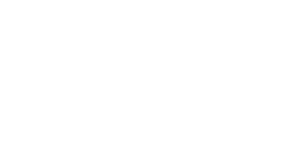 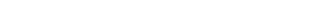 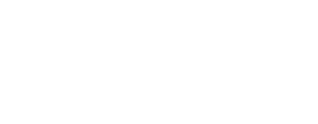 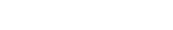 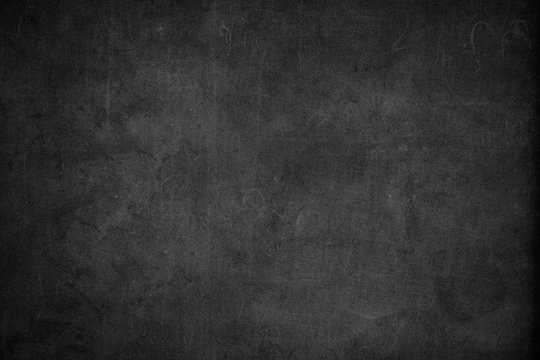 هل أنت مستعد للعام الدراسي التالي؟
نحن سنتولى عنك مسؤولية توفير التغطية الصحية المدرسية!
تغطّي Medicaid الفحوصات الصحية السنوية، والجرعات المعزِّزة، ورعاية الأسنان، والرعاية النفسية، وغير ذلك الكثير.
زُر coverva.dmas.virginia.gov/apply للاشتراك اليوم!
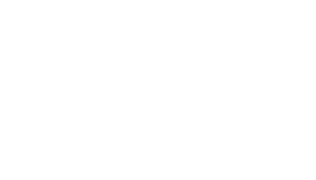 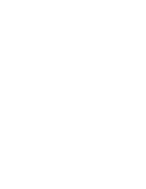 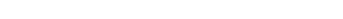 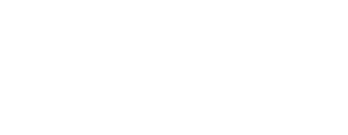 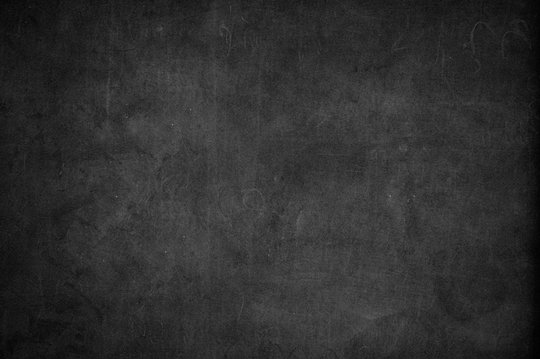 فحوصات العودة إلى الدراسة هي الوقت الأمثل لتنظيف الأسنان أيضًا!
تغطّي خطة Medicaid الآن رعاية الأسنان للبالغين! تواصَل مع DentaQuest على الرقم 3456-912-888 للتسجيل أو للحصول على المزيد من المعلومات.
888-912-3456
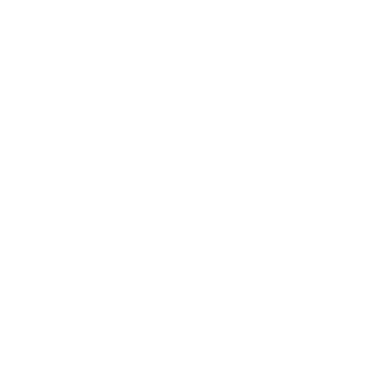 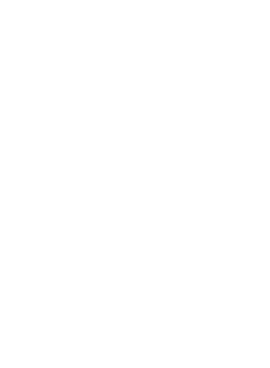 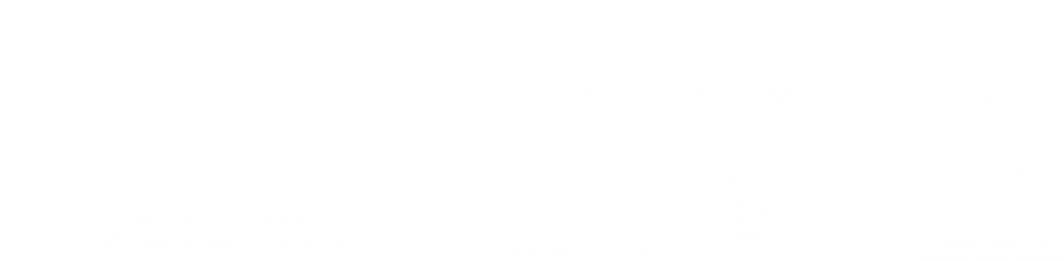 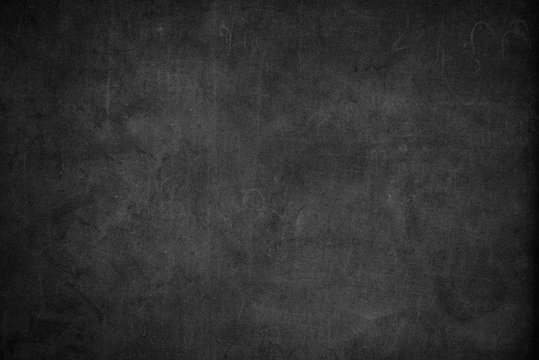 الاشتراك في خطة Medicaid سهل جدًا
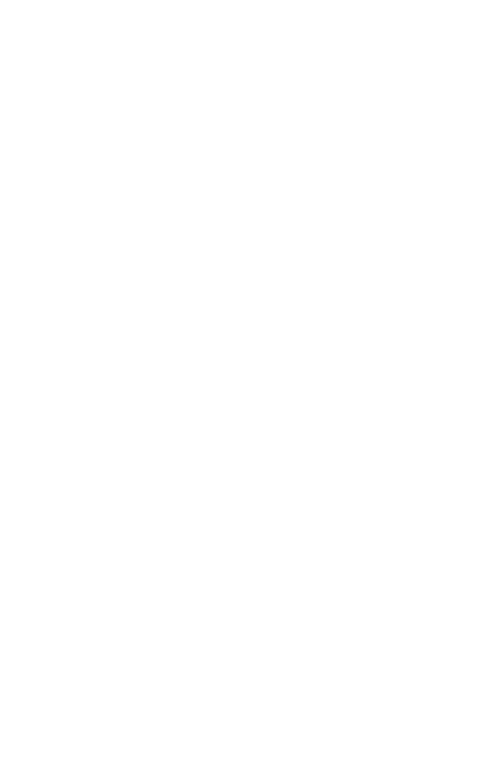 قدِّم طلبًا من خلال commonhelp.gov أو اتصل مجانًا على الرقم 8282-242-855-1 (الهاتف النصي: 1590-221-888-1).
فريق Cover Virginia على أتمّ الاستعداد لمساعدتك!
1-855-242-8282
1-888-221-1590
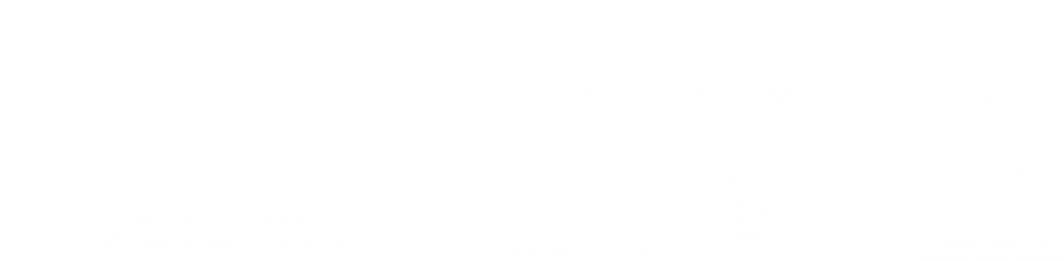 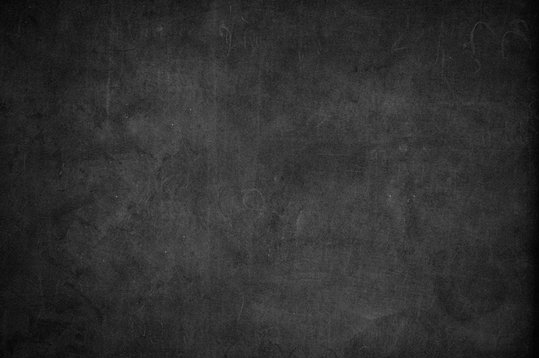 سنتواصل معك!
تأكَّد من قراءة البريد الرسمي أو الرسالة الإلكترونية أو الرسائل النصية الواردة من قسم Virginia بخدمات المساعدة الطبية (Medicaid)، ومكتب قسم الخدمات الاجتماعية بمنطقتك، وخطتك الصحية بأكملها.
هل تغيّر عنوانك أو حجم أسرتك أو دخلك؟
إذا كان قد حدث ذلك، فيُرجى زيارة commonhelp.virginia.gov، أو التواصل مع Cover Virginia على الرقم 8282-242-855-1 (الهاتف النصي: 1590-221-888-1)؛ أو التواصل مع مكتب قسم الخدمات الاجتماعية بمنطقتك للإبلاغ عن التغييرات كي لا تفوتك معلومات Medicaid المهمة.
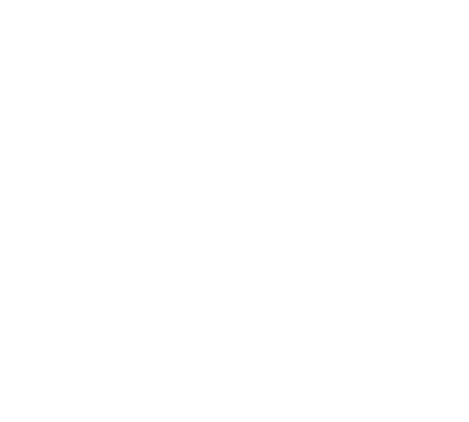 1-888-221-1590
1-855-242-8282
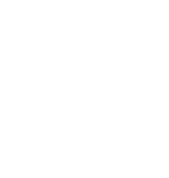 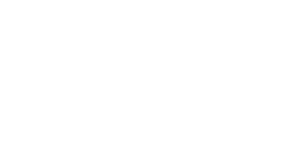 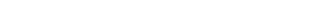 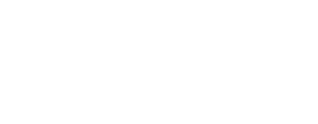 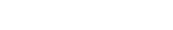